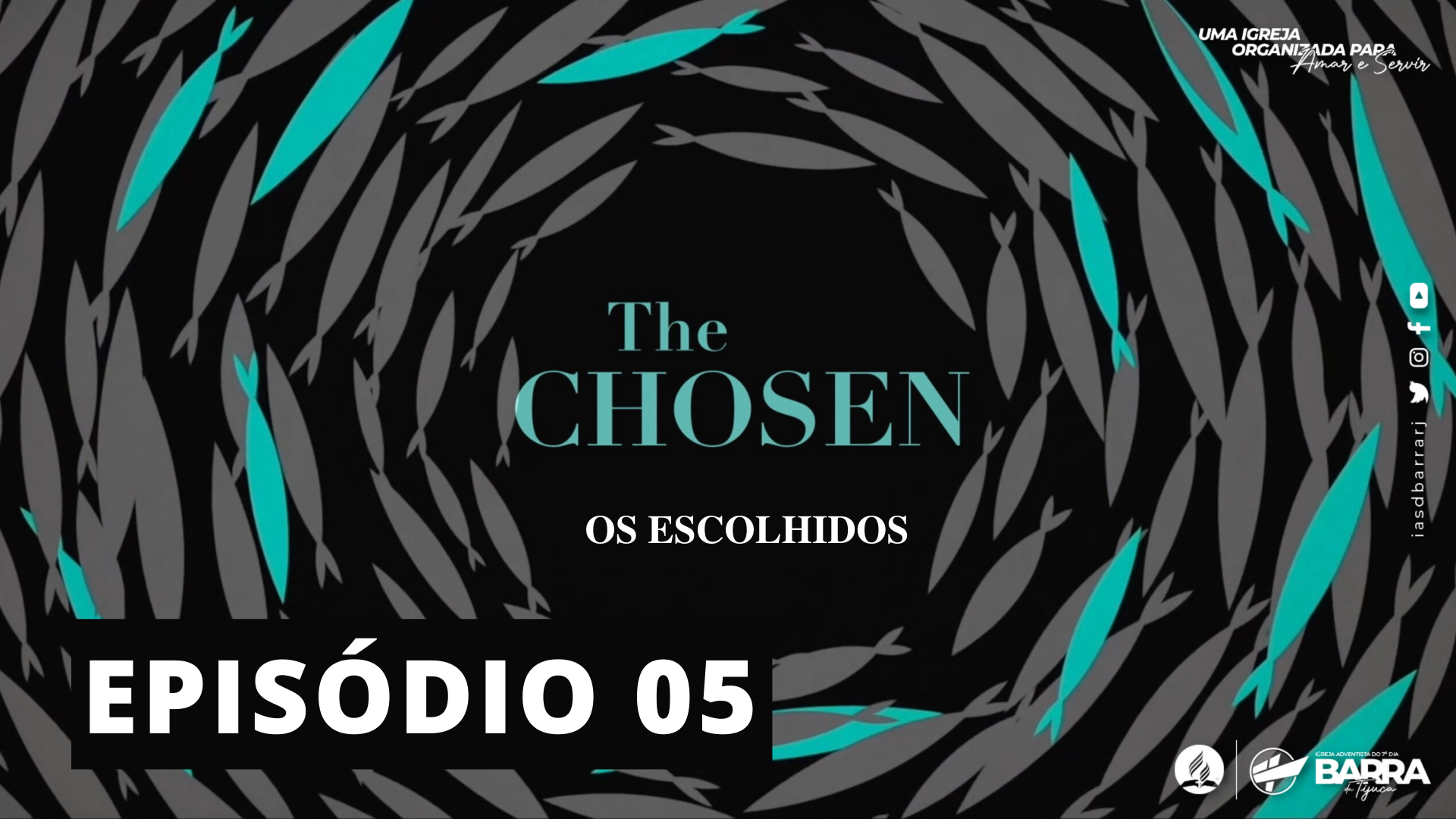 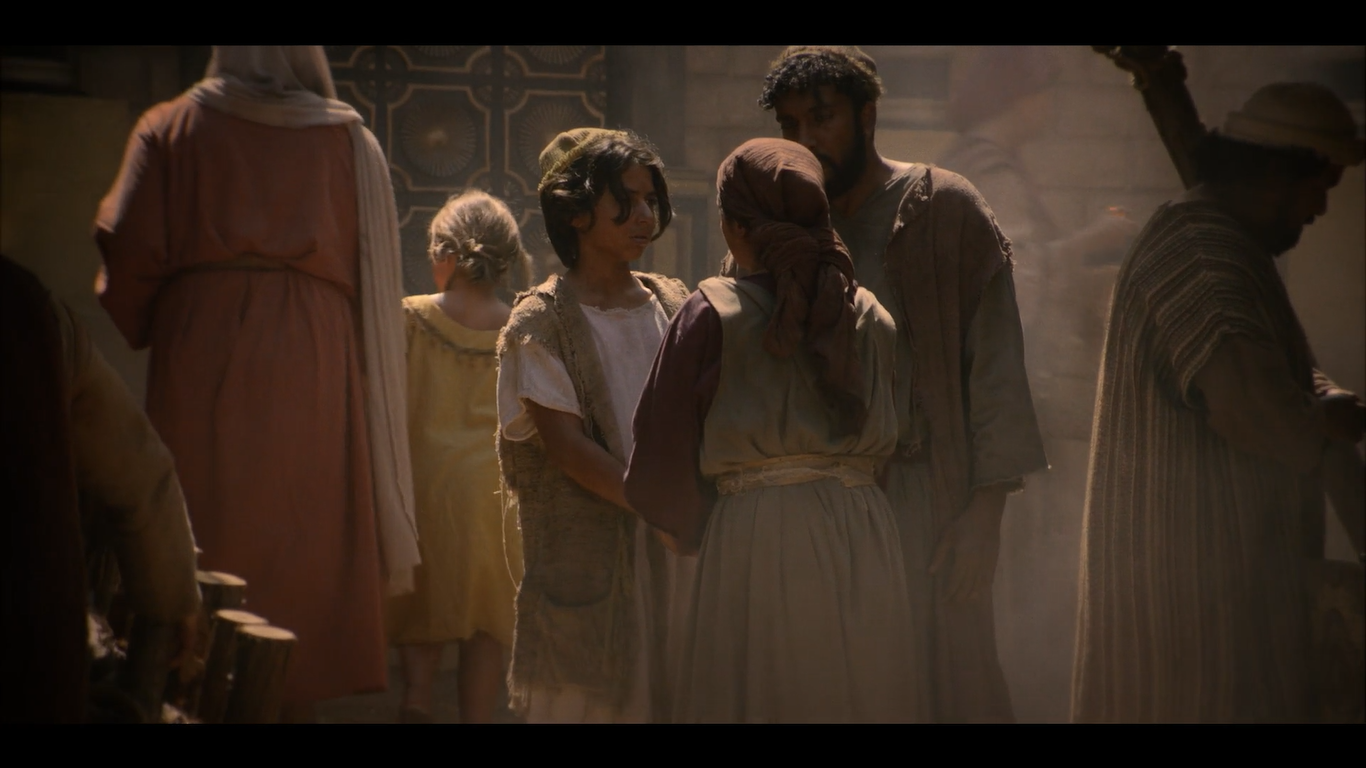 Como esse episódio nos ajuda a compreender a identidade de Jesus?
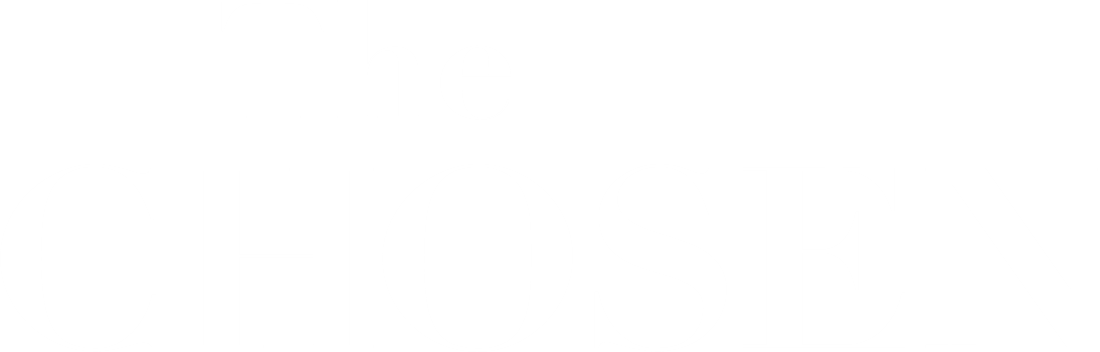 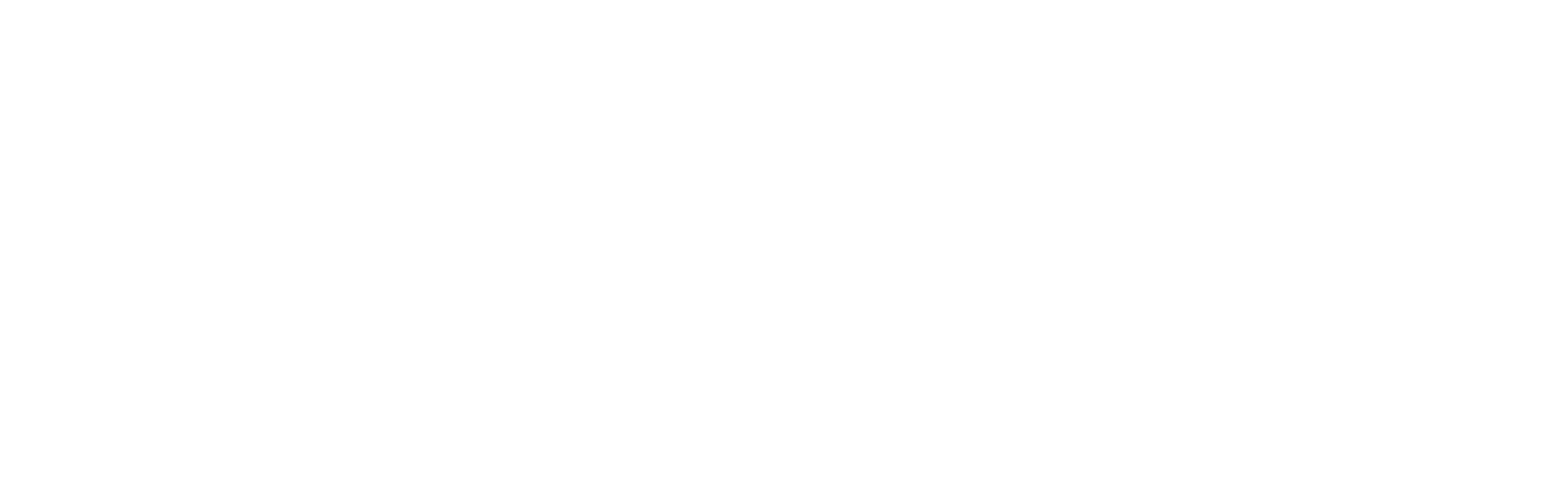 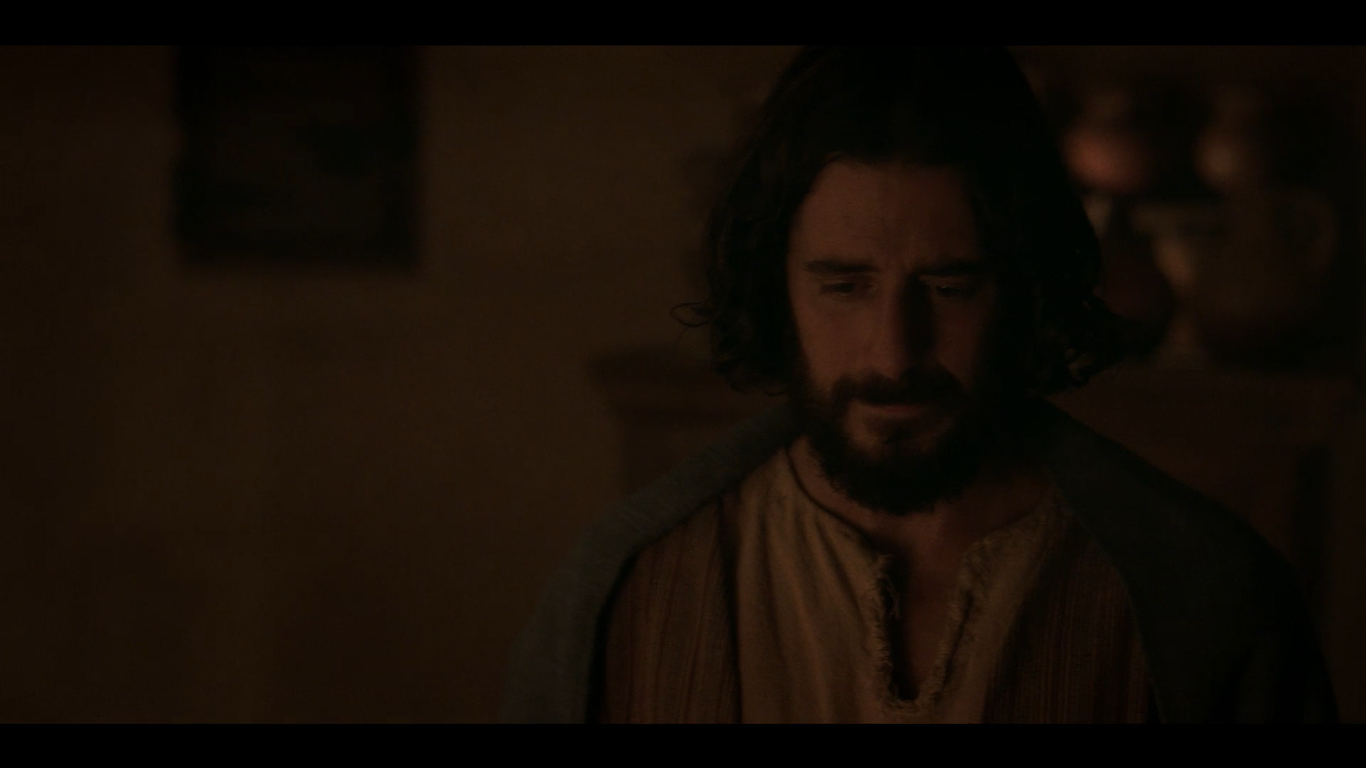 O que Jesus quis dizer com “o meu tempo ainda não chegou”?
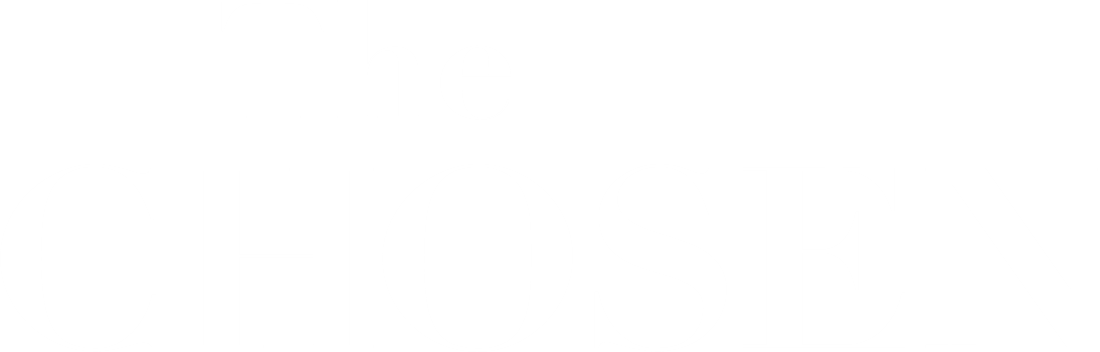 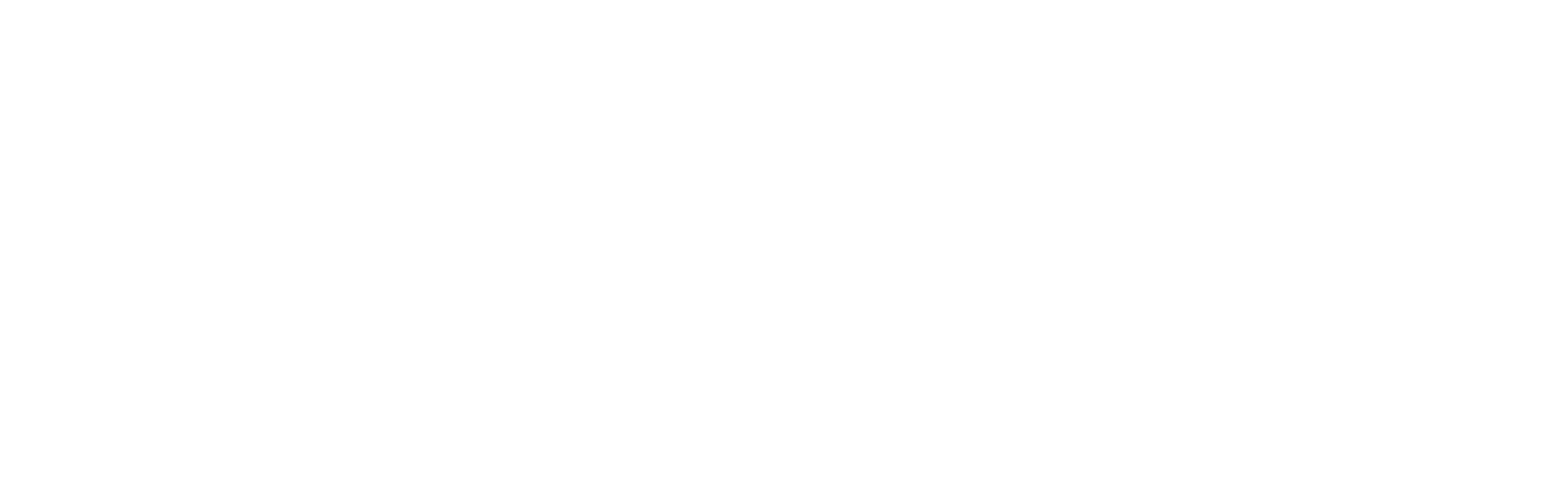 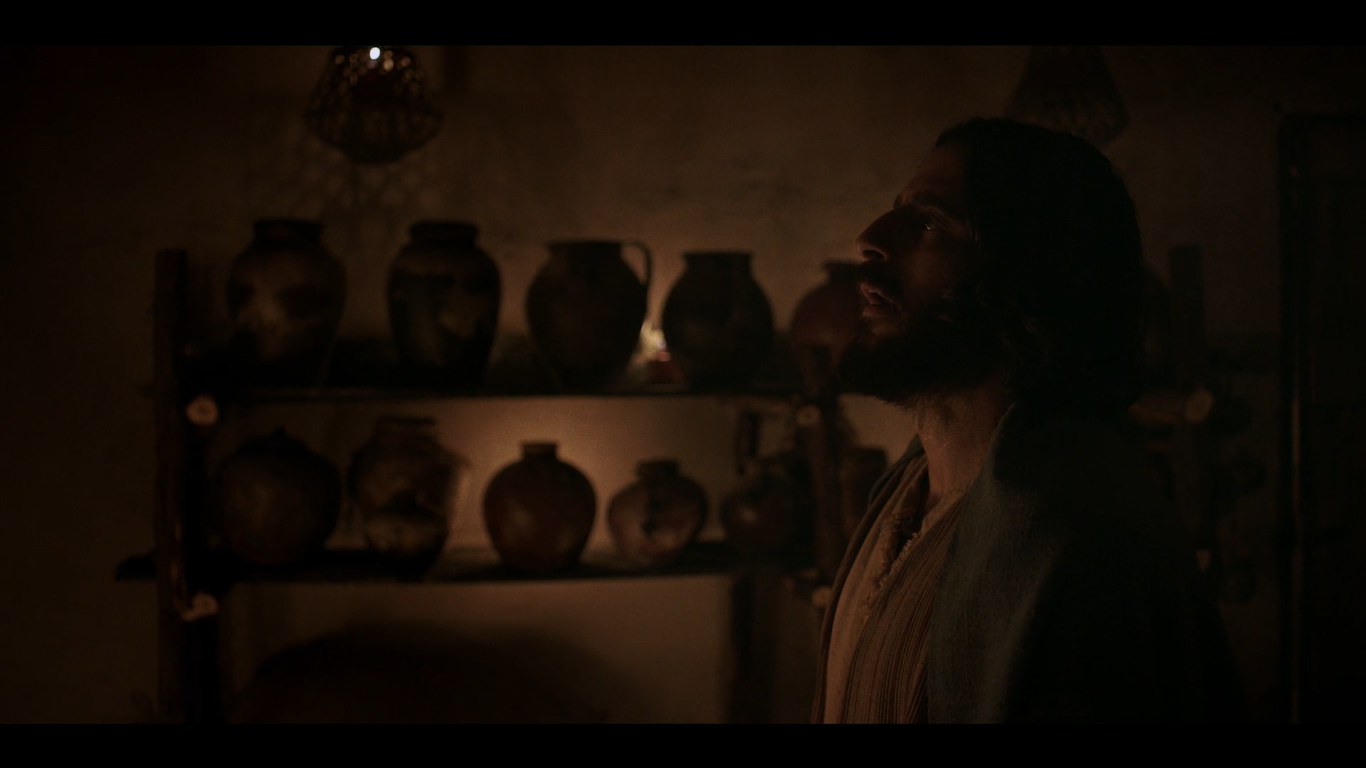 Antes de realizar o milagre, Jesus diz: “Eu estou pronto, Pai”. Em seguida, se vê o vinho escorrendo pela Sua mão. Que significado esta cena tem para você?
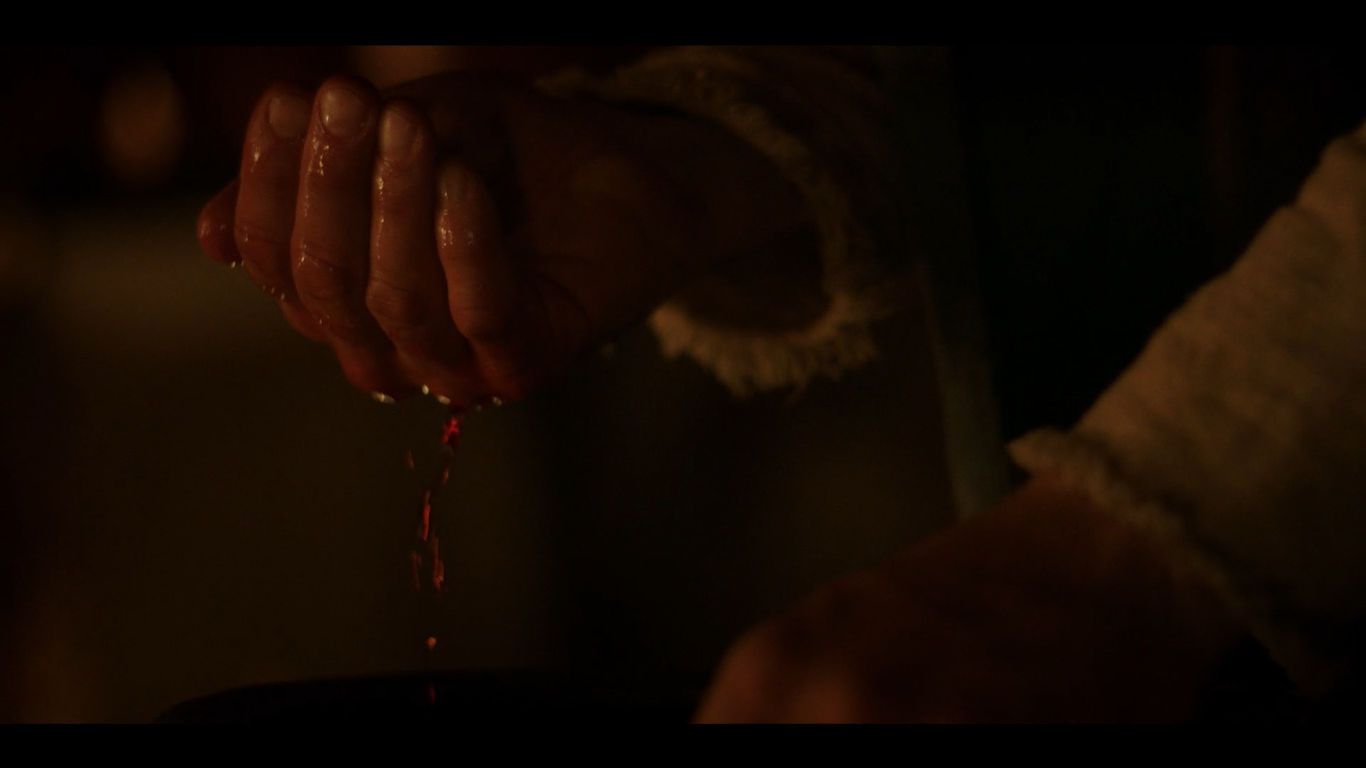 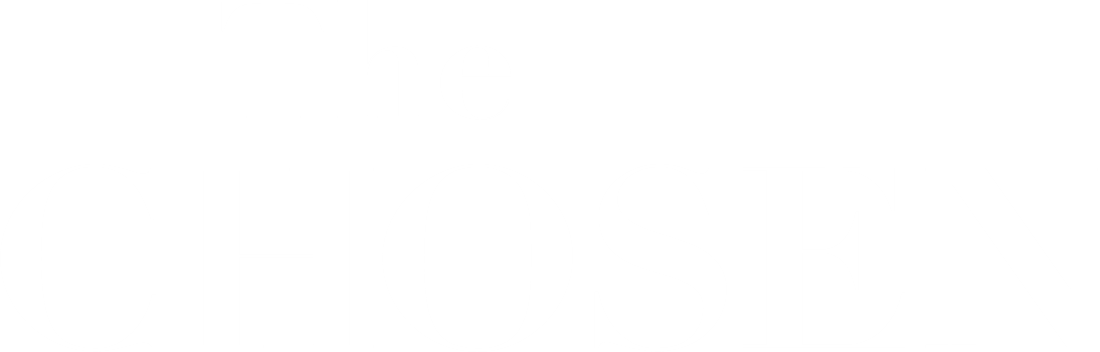 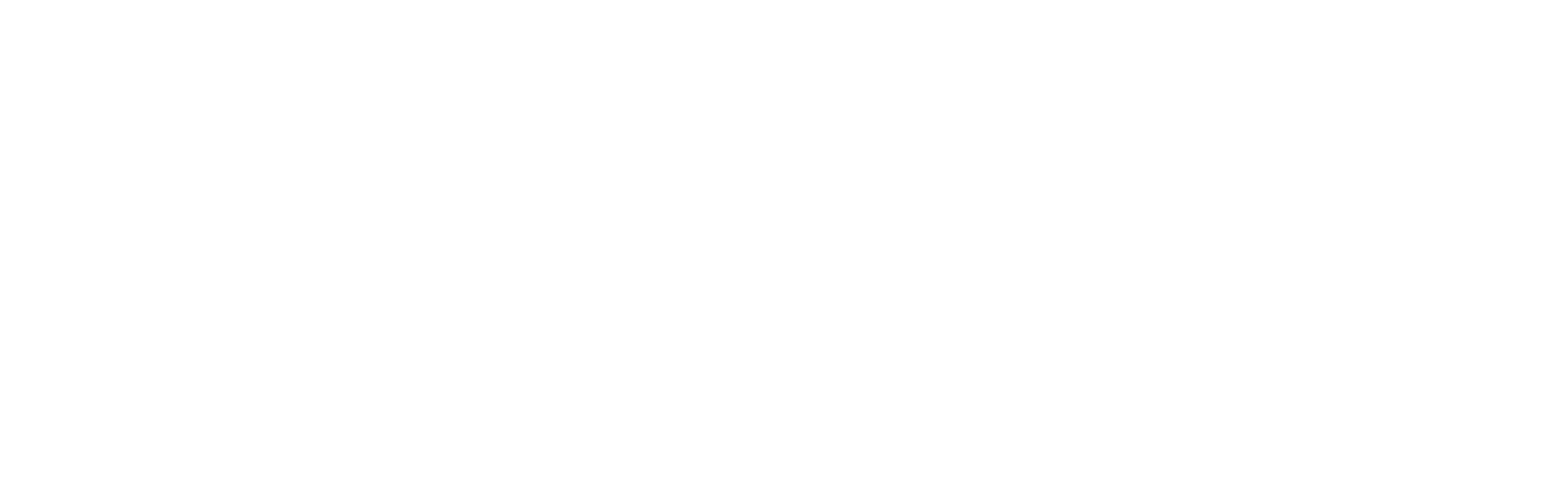 “Assim, em Caná da Galileia, Jesus deu início a seus sinais. Ele manifestou a sua glória e os seus discípulos creram nele.”
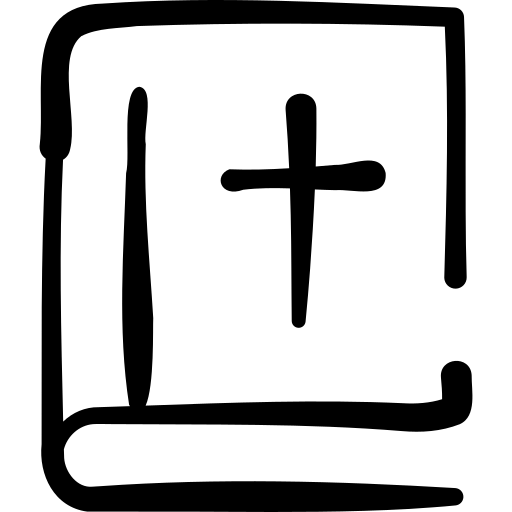 Jo 2:11
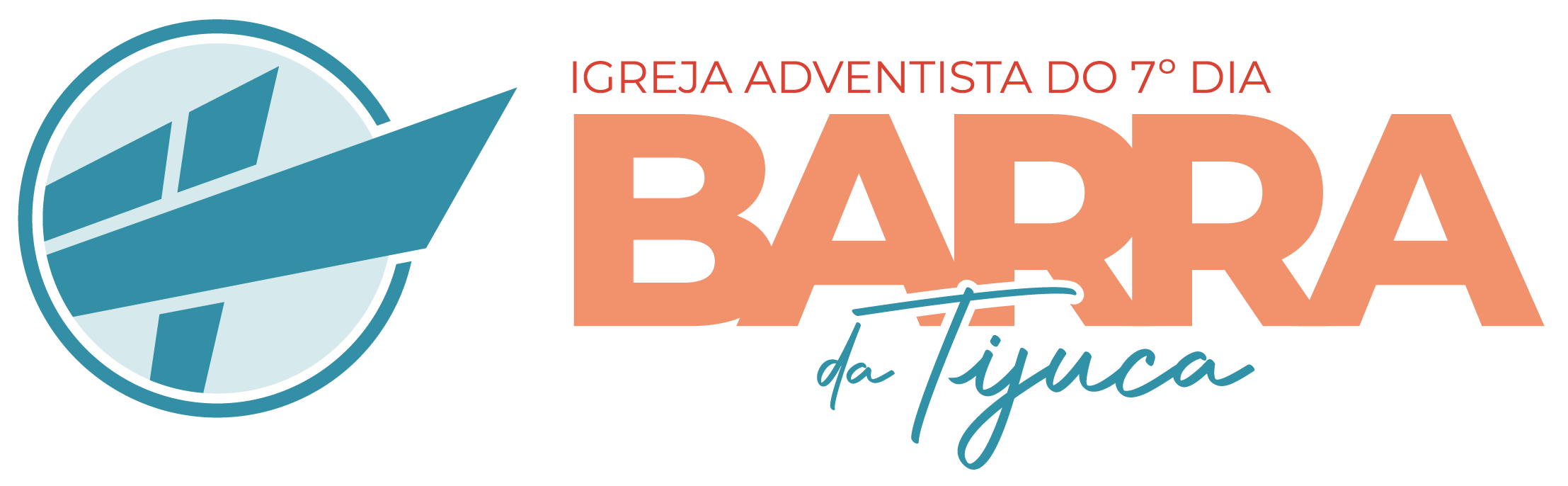 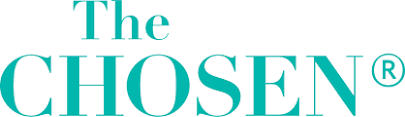 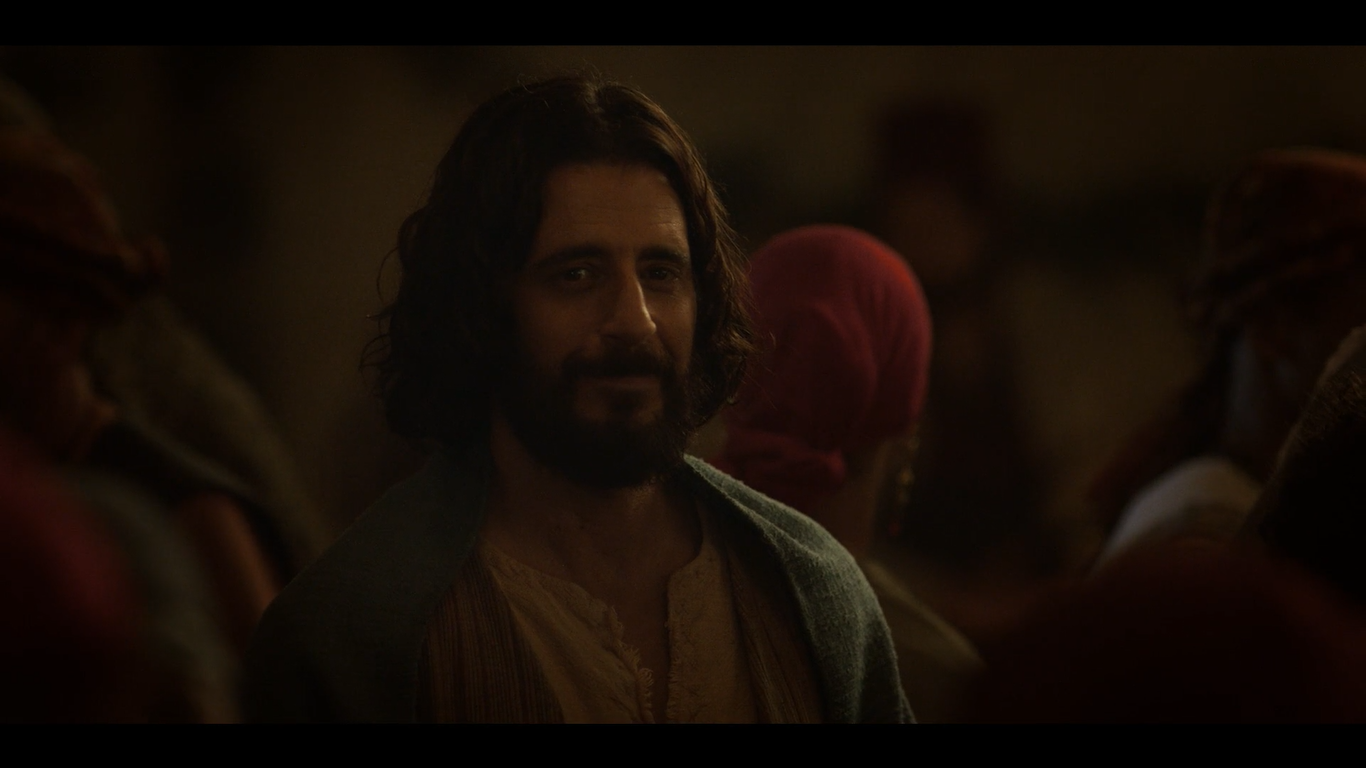 Como você se sente ao saber que Jesus aceitou o caminho da cruz para lhe salvar?
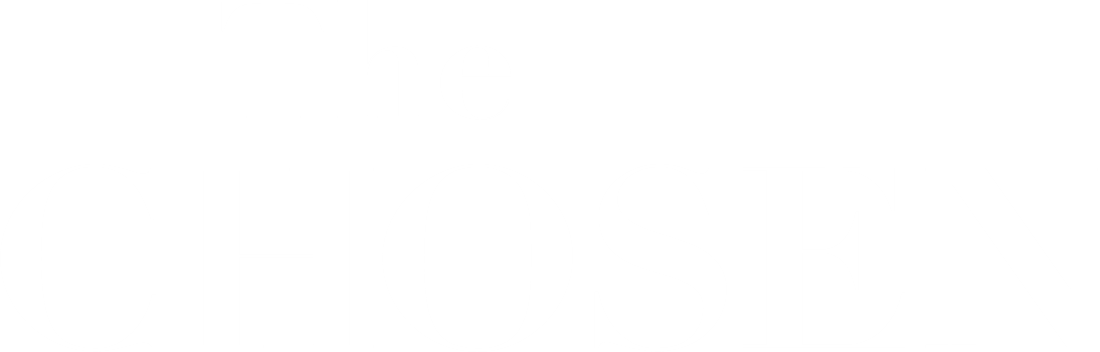 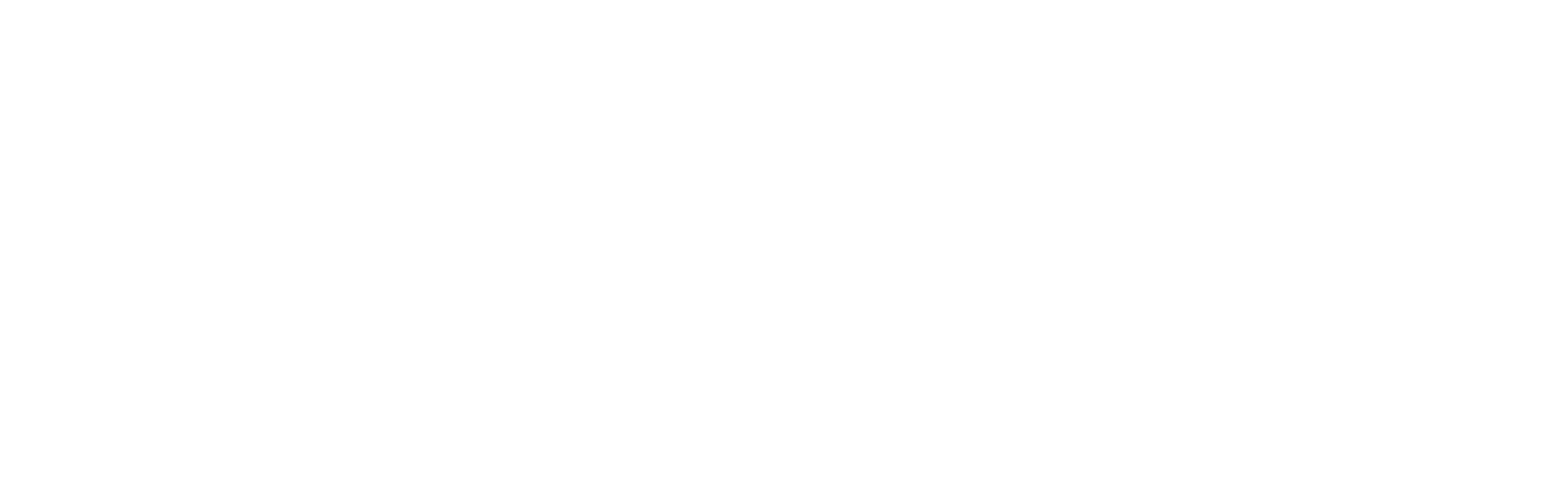 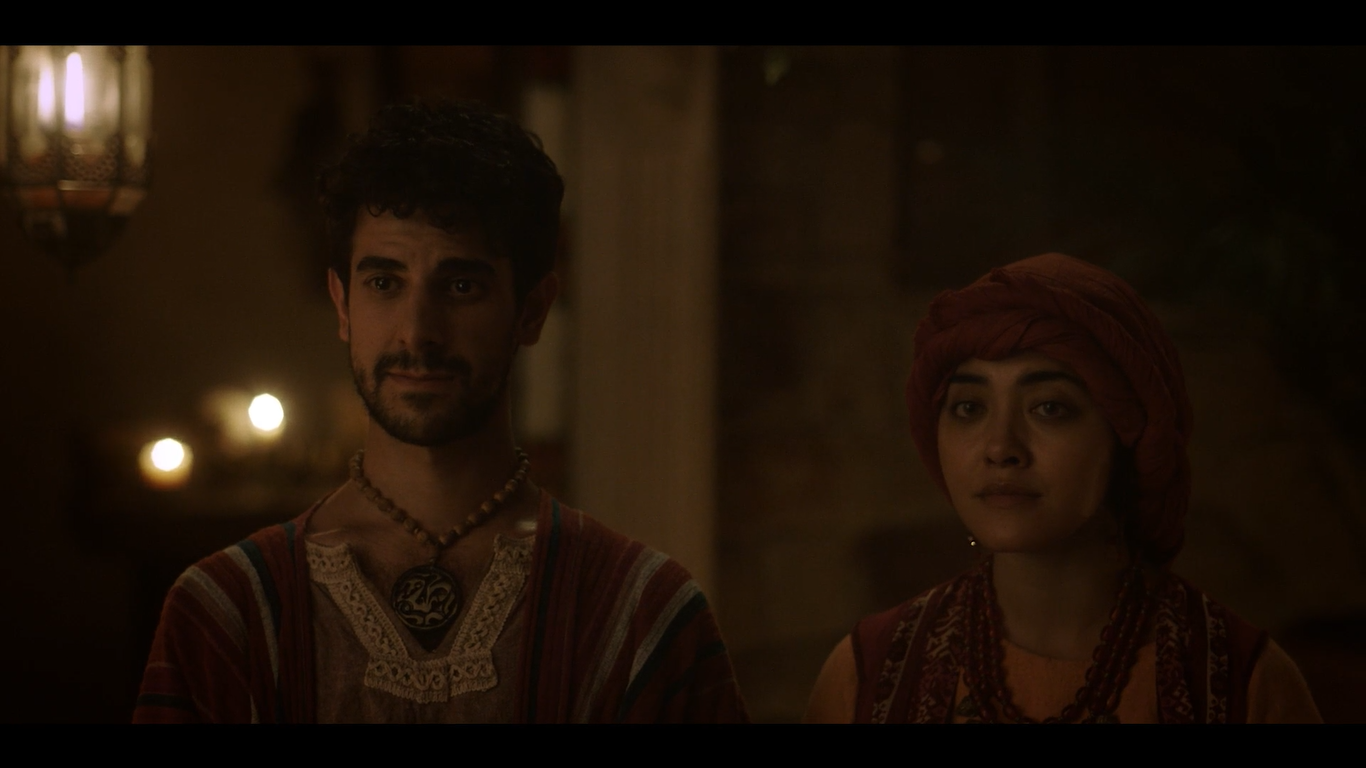 O que você acha que pode mudar na sua vida se você seguir Jesus?
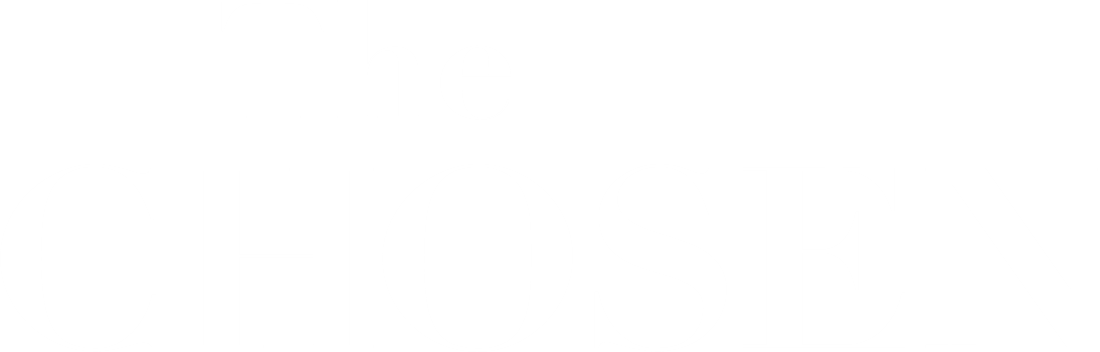 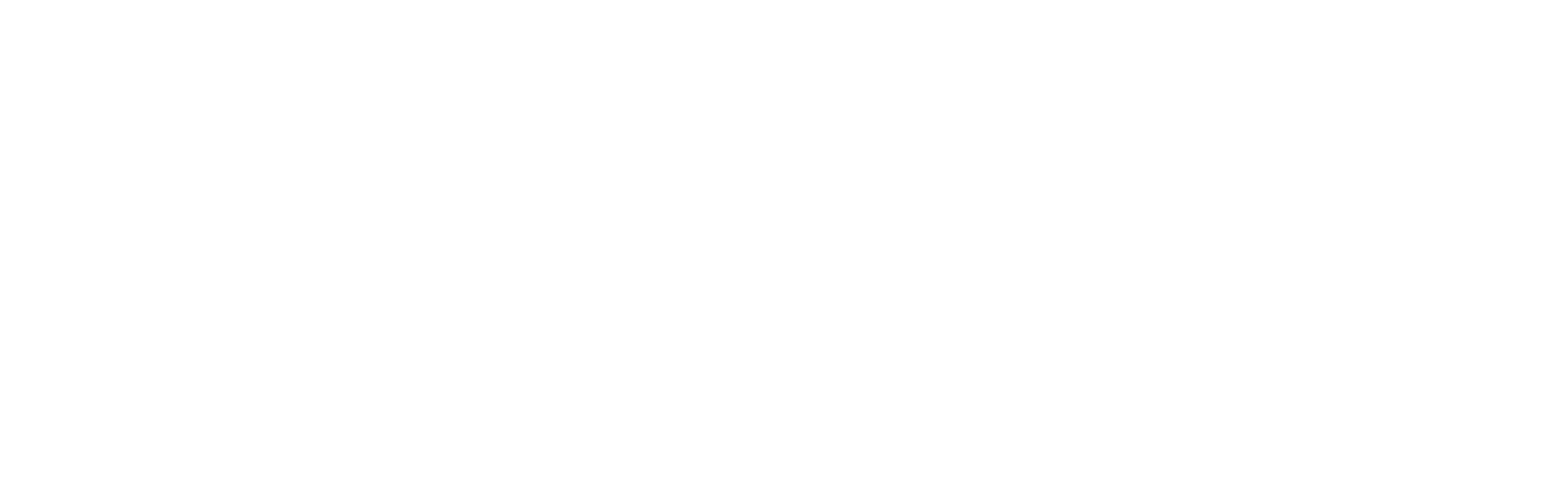